ACTIVITY IDENTIFICATION 
FROM ANIMAL GPS TRACKS
 With Spatial Temporal Clustering Method 
DDB-SMoT

		 Master’s Thesis Defense
Simiao Sun

Advisor: Dr. Yi Shang
1
Overview
Introduction
Related Work
Methodology
Experiment
Summary and Future Work
2
Animal GPS Tracks
3
Infer Animal Activity from GPS Tracks
Current Condition:
Lots of GPS devices provide us with huge amount of wildlife GPS data
GPS data does not directly improve semantic richness
Still have no information about the meaning of the GPS data
Need to associate GPS data with the real world

Problem:
How to solve the semantic gap between raw GPS data and the real world
4
Motivation
Wildlife semantic data is more useful than raw GPS data
Better control the animal population
Better protection for animal
Better understanding of animals

Find a way to fill the semantic gaps
Large amount of GPS tracks
Lack of wildlife semantic data
5
Problem Definition
Data Source: Missouri Black Bear/Deer GPS data
T = [P1,P2,…Pn]
Pi = [lon, lat, timestamp]
Method:
POI(Point of Interest)
Stop Detection Algorithm: Direction and Distance Based- Stop and Move of Trajectory (DDB-SMoT)
Probability Model: Inverse-square Laws
Purpose: predict the activities that animals performed in the trajectory
Bear1001: mating  drinking  …
6
Thesis Achievements
DDB-SMoT 
A new stops detection algorithm based on DB-SMoT
Semantic Analysis Software
A software to predict a list of activities performed given an input of animal trajectory and POI dataset
Semantic Analysis Web Application
A web application to display the semantic enrichment result
Animal Trajectory Generator
A software to generate trajectories that are similar to real animal trajectory
7
Overview
Introduction
Related Work
Methodology
Experiment
Summary and Future Work
8
Semantic Analysis Related Work
Previously, more related works have been done for analyzing human GPS tracks

Two main trends for related works:
Trend 1: Concentrate on transportation means identification
Yu Zheng, Like Liu, Longhao Wang, and Xing Xie. “Learning transportation mode from raw GPS data for geographic applications on the web.” In WWW, pages 247–256, 2008. 
	
Trend 2: Focus on inferring human activities
Arbara Furletti, Paolo Cintia, and Chiara Renso. “Inferring human activities from GPS tracks.” Chicago, USA, 2013. ACM.
9
Semantic Analysis Related Work
Previous works provide us with two approaches:
Approach 1:
Use Spatial Temporal POI’s Attractiveness (STPA) to identify activity-locations and durations
Use POI to match trajectories
Very detailed geographic information needed 
Fame, Size of each POI
Approach 2:
Use stops in the trajectories to match visited POIs and then infer the corresponding activities
Use stops to match POIs
10
Stops Detection Related Work
There are mainly three types of GPS stops detection algorithms :
IB-SMoT: Intersection Based – Stop and Move of Trajectory
CB-SMoT: Clustering Based – Stop and Move of Trajectory
DB-SMoT: Direction Based – Stop and Move of Trajectory

IB-SMoT and CB-SMoT:
Choose stops matches important places in application
Trajectory should stay in a fixed area
DB-SMoT better fits our condition
11
Overview
Introduction
Related Work
Methodology
Experiment
Summary and Future Work
12
Semantic Enrichment Process
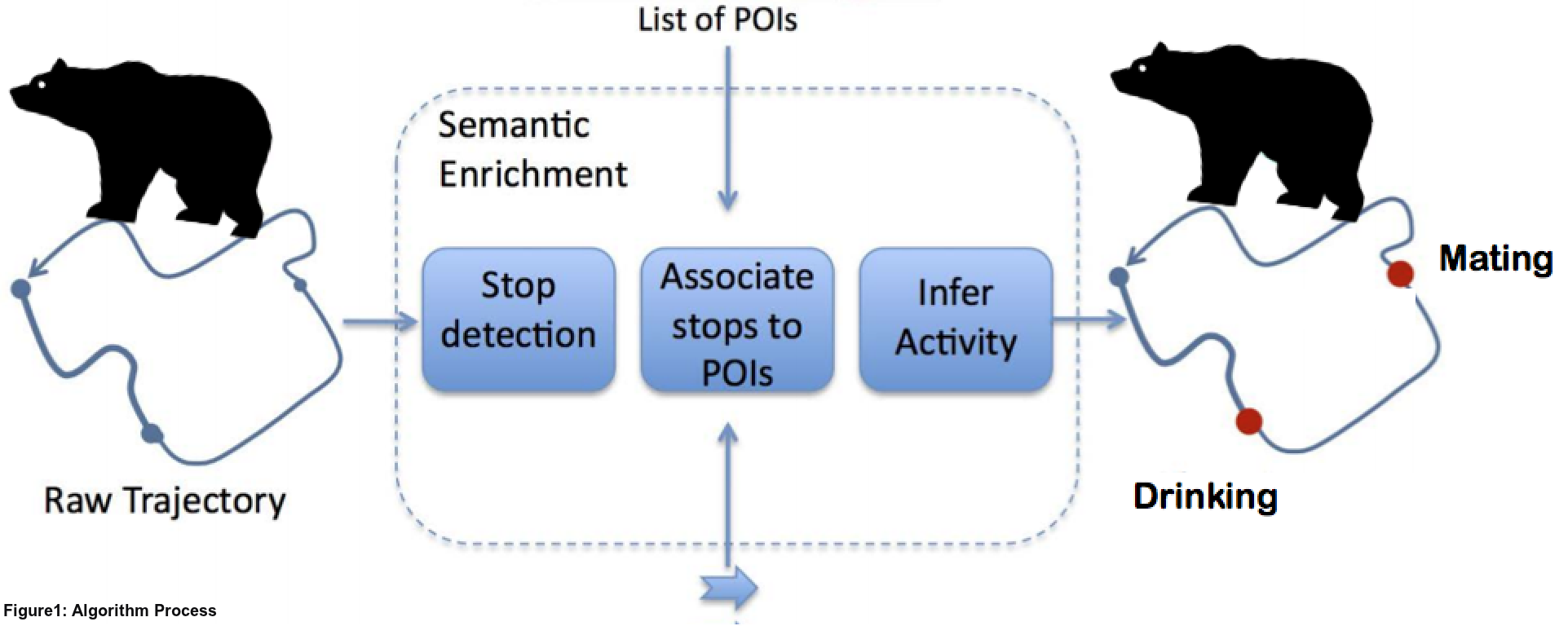 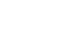 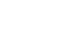 13
1. Stops Detection
Stops detection algorithm DDB-SMoT
Input: T[P1,P2…Pn], MinDirChange, MaxDisChange, MaxTimeChange, MinTime, MaxTol
Output: a list of stops and moves
DB-SMoT
DDB-SMoT
O(n) Time Complexity
Require very dense GPS data
Use only direction change between each two points
O(n) Time Complexity
Can apply to both dense and sparse GPS data
Consider direction change, distance and timestamp between each two points
14
1. Stops Detection Definitions
Basic definitions for DDB-SMoT in trajectory T[P1,P2…Pn]
Direction Change: Angle of direction Pi-1Pi and direction PiPi+1
MinDirChange
Distance Change: Distance between Pi-1 and Pi 
MaxDisChange
Time Change (Optional): Time difference between Pi-1 and Pi
MaxTimeChange
Time Duration: The time that the animal stays at the stop
MinTime
Tolerance: The number of trajectory points with 
   Dirchange < MinDirChange that can be found
   consecutively in a stop cluster
MaxTol
Pi
DirChange
DisChange
Pi+1
Pi-1
1. Stops Detection Example
P2, P3 : DirChange>MinDirChange
MaxTol: 1
P4 : DirChange<MinDirChange
MinDirChange:90o
MaxDisChange:500m
P5, P6 : DirChange>MinDirChange
MinTime:2 hours
P7, P8, : DirChange<MinDirChange
MaxTimeChange: 24 hours
75
P5
P4
240
P2
375
400
450
400
600
350
P7
P9
P8
P1
P6
P3
Result:  Stop cluster [P1,P2,P3,P4,P5]
Result:  Stop cluster [P1,P2,P3,P4,P5,P6]
15
16
2. Associate Stops with POIs
Stops can be detected by DDB-SMoT
Stop should be associated with POIs
POI(Lon, Lat, Category)
The Category above will map to an Activity, eg. RiverDrinking. (An Activity will have multiple Categories)
Select POI that satisfies these two requirements
If POI is reachable
dis(POI, Stop) < MaxReachDistance
If the available time of POI intersects the stop time duration
We don’t have this information yet
17
3. Infer Activity from POIs
Use probability model(derived from Inverse-square Law) to determine the probability(P) of an activity(act) for a stop(s):
Inverse-square Law: mass1*mass2/(distance2)
(mass1 will always be 1, mass2 will be the number of POIs from selected POIs related to the same activity)




Choose the Max(P(s,act)) to infer the activity
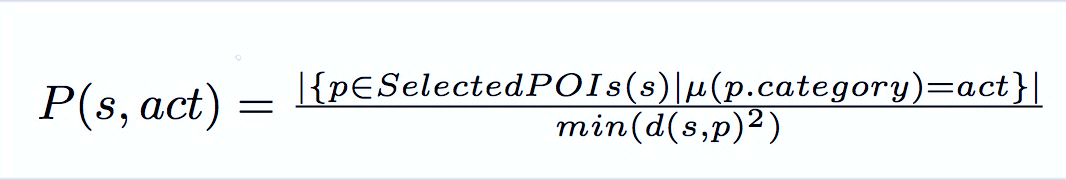 18
3. Infer Activity from POIs
POI1
POI2
POI3
70
60
Act1: POI1, POI2, POI3
110
Act2: POI4, POI6
S
POI4
75
Act3: POI5
50
75
POI6
POI5
P(S,Act1) = 1×3/602×Φ = 0.36
P(S,Act2) = 1×2/502×Φ = 0.52
   Perform Act2 at S
P(S,Act3) = 1×1/752×Φ = 0.12
19
Animal Trajectory Generator
Stops detection affects the accuracy of the result
Need a platform to verify the stops detection algorithm

Trajectory Generator provides with labeled trajectories that are similar to the real animal trajectory
Has more POI left
Start
Prepare POIs
Generate points towards  or around a POI
Terminate
No more POI left
Stop Model
Movement Model
20
State Transition Model
P(p.n=m | p=s)
Stop
Move
P(p.n=s | p=s)
Dis(p,POI)>POI.radius
Dis(p,POI)<=POI.radius
p: current point’s label
s: stop label
p.n: next point’s label
m: move label
21
Movement Model
Assumption: Purpose of Movement is to get closer to the POI and get into the Stop Model
Parameters for the model:
Distance Change (dis)
Direction Change (dirchange)
Choose from Pnext and Pnext’
Make sure dis(Pnext,POI)<dis(Pcur,POI)
Ppre
Pnext
Pcur
d1
d2
θ
θ
d1
Pnext’
POI
d1 = dis        θ = dirchange
22
Movement Model
Generate the next point:
Based on the formula of angle between directions:


Based on the distance between 
   current and next point:


Choose from Pnext and Pnext’
Make sure dis(Pnext,POI)<dis(Pcur,POI)
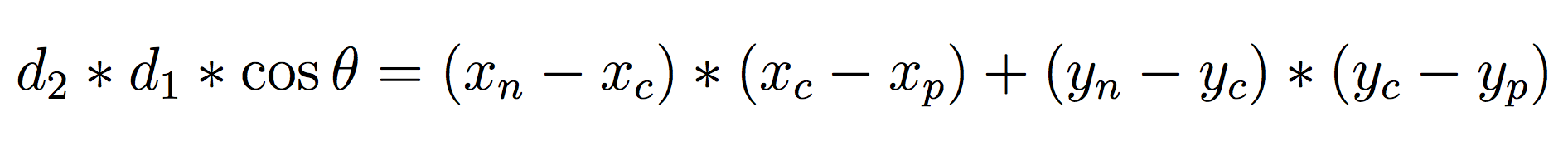 Ppre
Pnext
Pcur
d1
d2
θ
θ
Ppre(xp,yp)
d1
Pcur(xc,yc)
Pnext’
Pnext(xn,yn)
POI
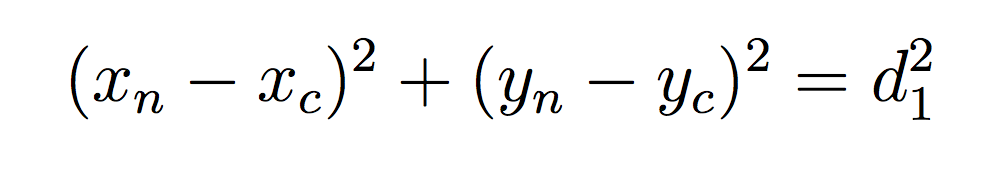 d1 = dis        θ = dirchange
23
Stop Model
Assumption: Purpose of Stop is to stay inside the POI range to perform activity
Parameters for the model:
Distance Change (dis)
Direction Change (dirchange)
Choose from Pnext and Pnext’
Make sure dis(Pnext,POI)<POI.radius
Pnext
d1
Pcur
Ppre
θ
d2
d1
θ
Pnext’
POI
POI.radius
d1 = dis        θ = dirchange
24
Overview
Introduction
Related Work
Methodology
Experiment
Summary and Future Work
25
Experiment Dataset
Missouri Black Bear GPS Data
Total num of bear: 78 
110000 GPS points 
Missouri Deer GPS Data
Total num of deer: 114
150000 GPS points
Trajectories similar to Missouri black bear trajectory
Generated by Animal Trajectory Generator
Features extracted from Missouri black bear GPS data
26
Experiments
Performance evaluation for DDB-SMoT
Use trajectories provided by Animal Trajectory Generator
Features extracted from black bear trajectory
Compare accuracy with DB-SMoT


Semantic Analysis Experiments
Use Missouri black bear and deer GPS data
27
DDB-SMoT Performance Evaluation
Use labeled trajectory 
Apply DDB-SMoT
Label each point with prediction result
Evaluate the accuracy of the stops detection algorithm from three bench marks:
Stop points accuracy
Move points accuracy
Overall accuracy
28
DDB-SMoT Performance Evaluation
29
DDB-SMoT Performance Evaluation
30
DDB-SMoT Performance Evaluation
Compare with DB-SMoT: 
Better overall accuracy
Largely improved move points accuracy
Stop points accuracy around the same
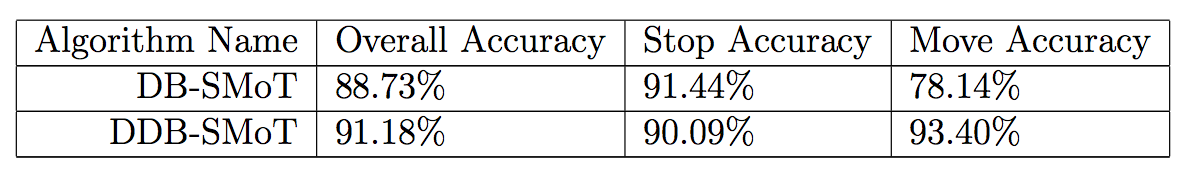 31
Semantic Analysis Experiments
Currently, no accuracy of semantic analysis can be calculated
POI dataset not available
No ground truth labeled with the GPS points 

Semantic analysis web application
Visualize the whole semantic enrichment process 
Semantic analysis for black bear and deer GPS data
32
Semantic Analysis Experiments
33
Semantic Analysis Experiments
Before Stops Detection
After Stops Detection
34
Semantic Analysis Experiments
35
Overview
Introduction
Related Work
Methodology
Experiment
Summary and Future Work
36
Summary
New stops detection algorithm DDB-SMoT
More accurate than DB-SMoT
Semantic Analysis Software 
Lack of rich POI data, cannot provide real prediction
Lack of ground truth from observation, cannot calculate accuracy
Semantic Analysis Web Application
Available for visualizing the semantic enrichment process
Animal Trajectory Generator 
Can be used for generating trajectories similar to animal GPS tracks
37
Future Work
Revise semantic analysis model
The network of animals can be taken into consideration
Multiple activities may happen in the same place
Build the POI dataset:
Use stops detection result as a reference to find POIs near stops
Evaluate semantic enrichment process
38
Thanks For Presences
Questions ?